2023 Mathematics Standards of Learning
Grade 3
Overview of Revisions from 2016 to 2023
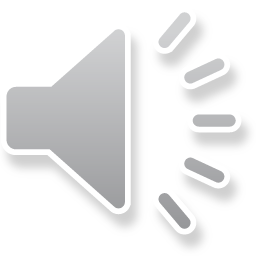 [Speaker Notes: Welcome to the Grade 3 presentation focused on the 2023 Mathematics Standards of Learning. The Proposed 2023 Mathematics Standards of Learning (SOL) were approved by the Board of Education on August 31, 2023.]
Purpose
Overview of the 2023 Mathematics Standards of Learning
Highlight information in the Standards (including the Knowledge and Skills)
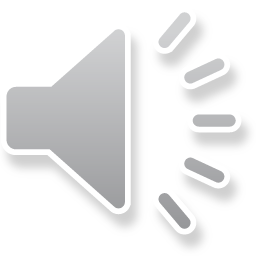 Referenced documents available at the Virginia Department of Education 2023 Mathematics Standards of Learning webpage.
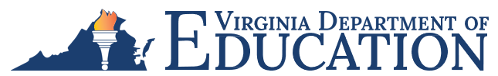 [Speaker Notes: The purpose of this presentation is to provide a comparison of the 2016 Mathematics Standards of Learning and the 2023 Mathematics Standards of Learning and to highlight changes in the knowledge and skills.]
Agenda
2023 Mathematics Standards of Learning Focus
Standards of Learning Supporting Documents
Standards of Learning Document
Overview of Revisions (2016 to 2023 Mathematics Standards of Learning) document 
Comparison of 2016 to 2023 Standards
Number and Number Sense
Computation and Estimation
Measurement and Geometry
Probability and Statistics
Patterns, Functions, and Algebra
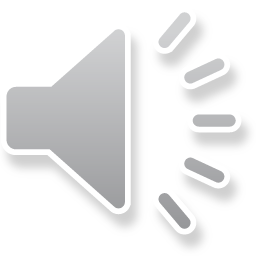 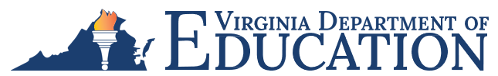 [Speaker Notes: During this presentation, information will be shared regarding the 2023 Mathematics Standards of Learning documents that are currently available and the focus of the 2023 standards. Then a detailed comparison of the 2016 standards to the newly adopted 2023 standards will be provided.]
2023 Mathematics Standards of Learning Focus
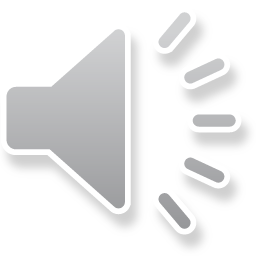 4
[Speaker Notes: The focus areas of the 2023 Mathematics Standards of Learning are included in the following slides.]
2023 Standards of Learning Focus
The Mathematics Standards of Learning:
Include challenging mathematics content;
Reinforce foundational mathematics skills;
Support the application of mathematical concepts; and
Build coherently in complexity across grade levels.
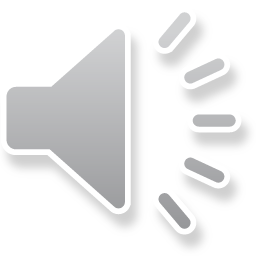 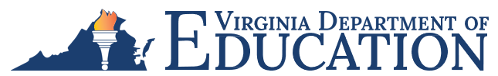 [Speaker Notes: The Mathematics Standards of Learning include challenging mathematics content, reinforce foundational mathematics skills, support the application of mathematical concepts, and build coherently in complexity across grade levels.]
2023 Mathematics SOL Guiding Principles
Raise the Floor; Remove the Ceiling
Ensure Every Student Builds Strong Mathematics Foundational Skills
Master Critical Content
Integrate Mathematics Across All Content Areas
Prepare Teachers to Teach Mathematics Accurately and Effectively
Apply Mathematics to Better Use Technology
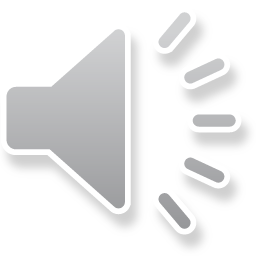 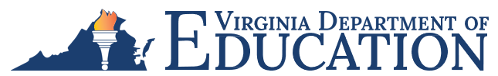 [Speaker Notes: There are six Guiding Principles included in the Virginia’s 2023 Mathematics Standards of Learning document that represent the values and beliefs upon which the revised standards were created. Preparing Virginia’s students to pursue higher education, to compete in a modern workforce, and to be informed citizens requires rigorous mathematical knowledge and skills. Students must gain an understanding of fundamental ideas in number sense, computation, measurement, geometry, probability, data analysis and statistics, and algebra and functions, and they must develop proficiency in mathematical skills. The six guiding principles are as follows:

Raise the Floor; Remove the Ceiling:  
Ensure Every Student Builds Strong Mathematics Foundational Skills:  
Master Critical Content:  
Integrate Mathematics Across All Content Areas:  
Prepare Teachers to Teach Mathematics Accurately and Effectively:  
Apply Mathematics to Better Use Technology:]
Mathematics Process Goals for Students
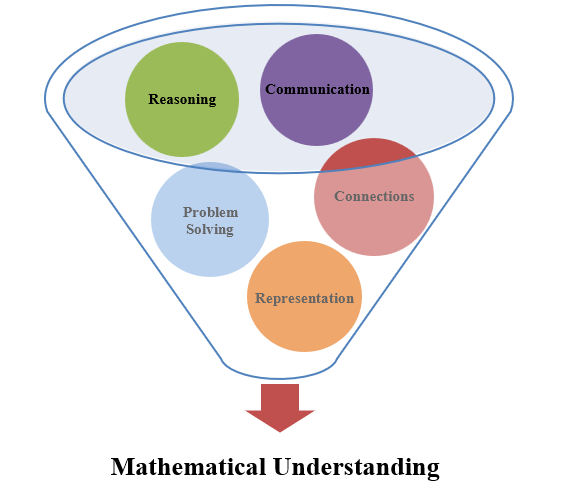 The content of the mathematics standards is intended to support the five process goals for students.
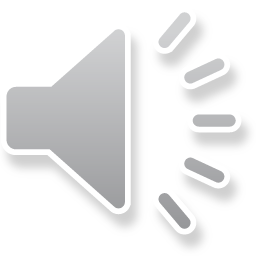 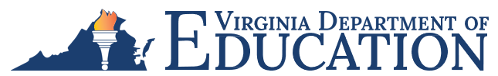 [Speaker Notes: The 2023 Mathematics Standards of Learning foster the application of the five mathematical process goals including reasoning, communication, problem solving, connections, and representation, and set students up to recognize and see mathematics in real-world applications. These processes support students in building an understanding of mathematics.]
Standards of Learning Supporting Documents
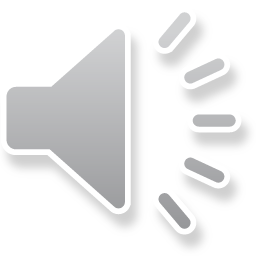 8
[Speaker Notes: Virginia Department of Education documents supporting the transition to the 2023 Mathematics Standards of Learning will now be shared. Additional resources supporting the implementation of the 2023 Mathematics Standards of Learning will be made available on the VDOE Mathematics SOL website.]
Standards Document
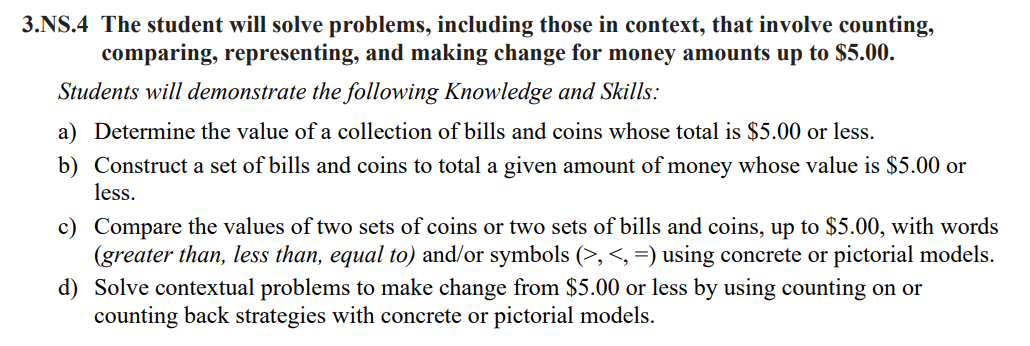 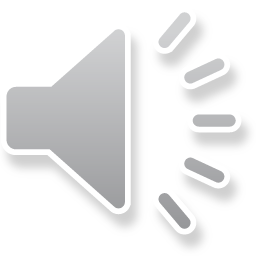 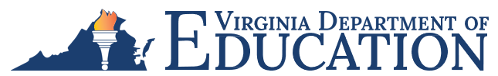 [Speaker Notes: The 2023 Mathematics Standards of Learning Document includes the standards and the knowledge and skills associated with each standard. This slide shows an example from the Grade 3 Standards Document.]
Changes to Numbering of the SOL
Fourth standard within this strand
Grade 3
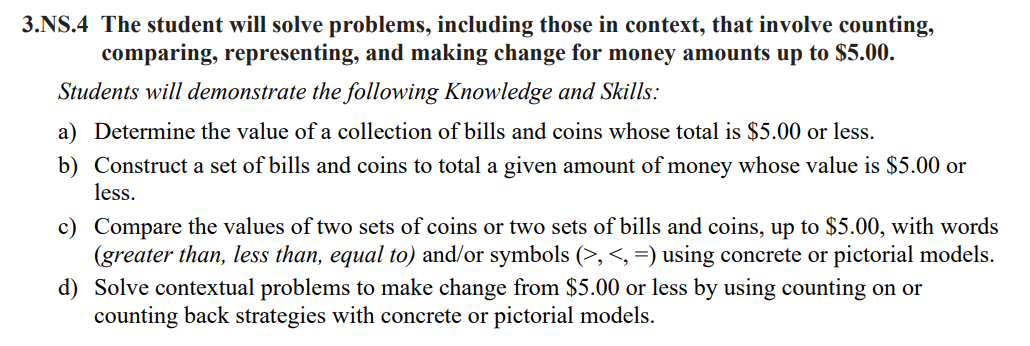 Number and Number Sense Strand
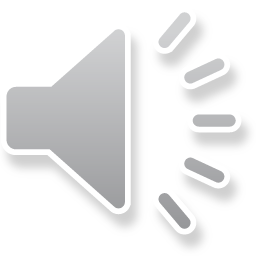 KEY:  NS = Number and Number Sense; CE = Computation and Estimation; MG = Measurement and Geometry; PS = Probability and Statistics; PFA = Patterns, Functions, and Algebra
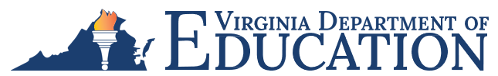 [Speaker Notes: The new numbering system for the standards makes it clear within which strand a standard exists. For instance, the sample shown on the screen highlights 3.NS.4. The number three indicates the grade level; NS indicates the Number and Number Sense Strand; and 4 indicates that this is the fourth standard of learning in this strand. The key shown at the bottom of the screen provides the abbreviations for each of the strands.]
Overview of Revisions (2016 to 2023 Mathematics Standards of Learning) document
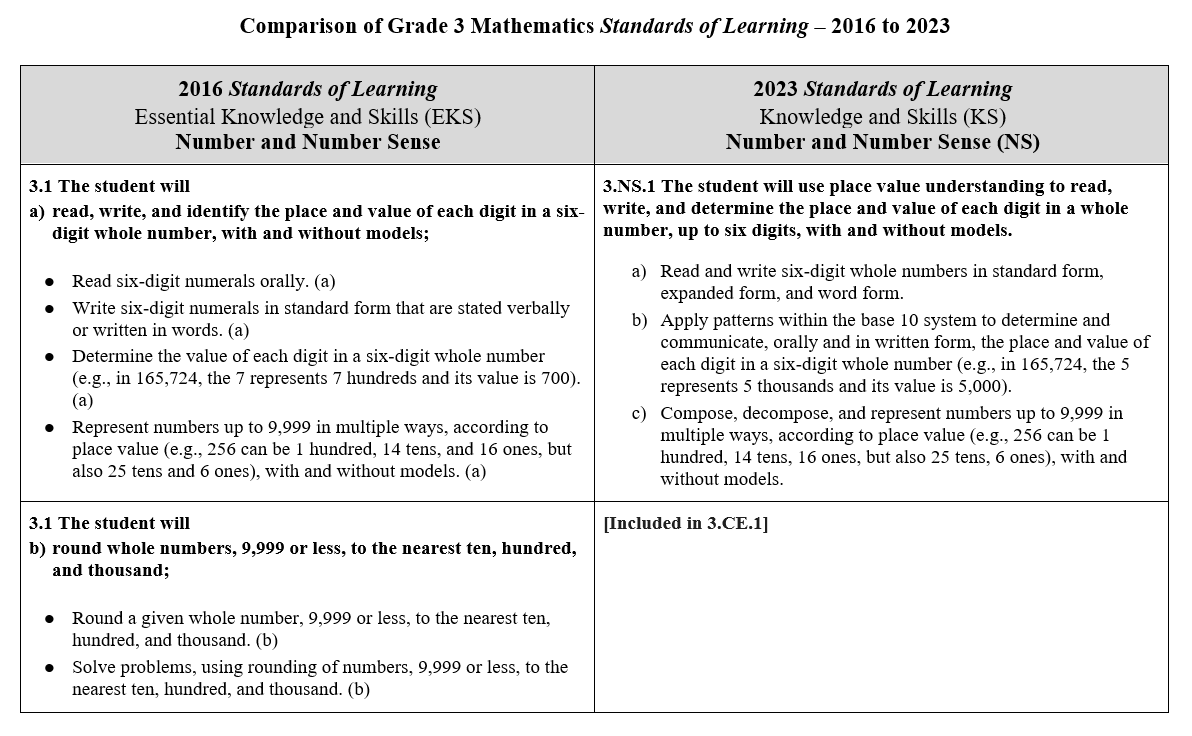 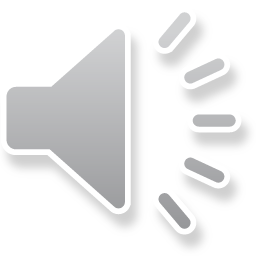 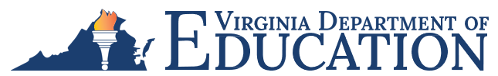 [Speaker Notes: An Overview of Revisions document has been created for each grade or course. This presentation provides a detailed comparison between the 2016 Standards of Learning and the 2023 Standards of Learning and is based upon the Overview of Revisions document, available on the VDOE Mathematics website.]
Overview of Revisions- Summary of Changes (1 of 2)
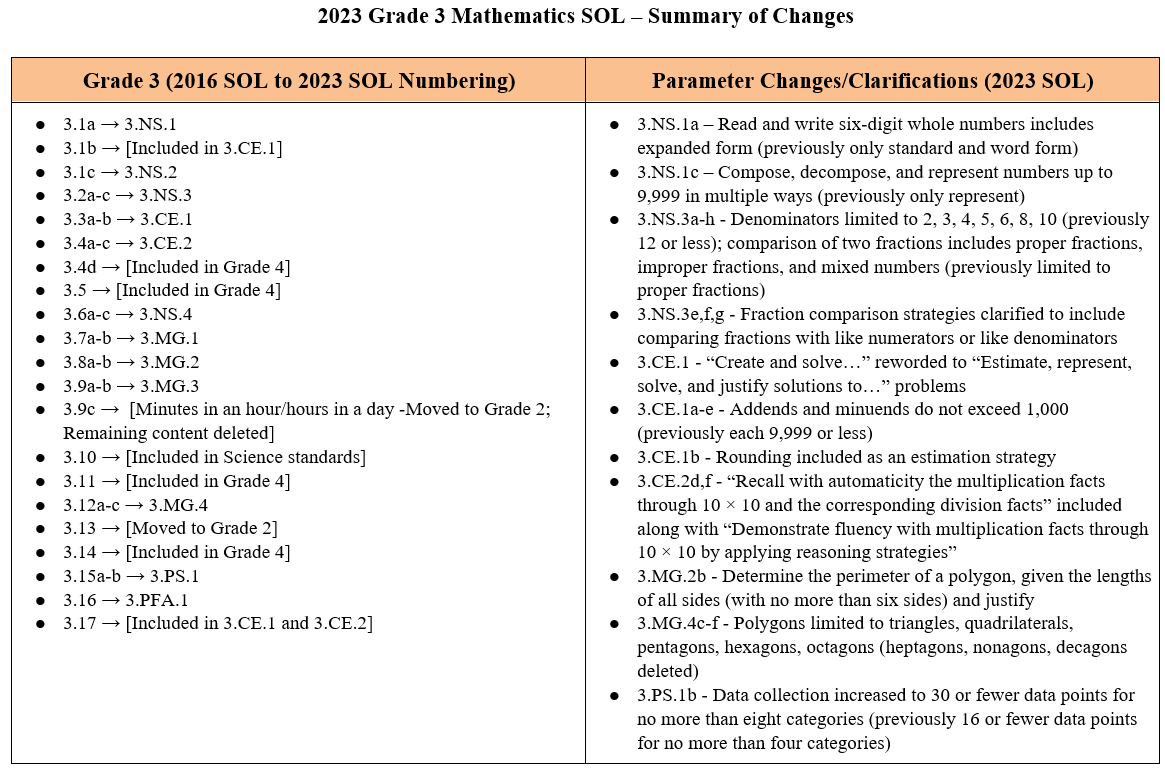 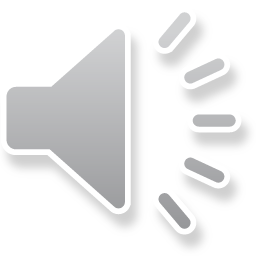 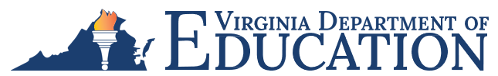 [Speaker Notes: At the end of the Overview of Revisions document there is a summary of changes table. One section of the table provides an overview of the changes to the numbering of the standards. Another section provides information regarding the prominent parameter changes and clarifications. Parameter changes and clarifications might be related to an increase or decrease in the limiters of the standards or the knowledge and skills; but might also be related to the depth of understanding of the content or scope of the content.]
Overview of Revisions- Summary of Changes (2 of 2)
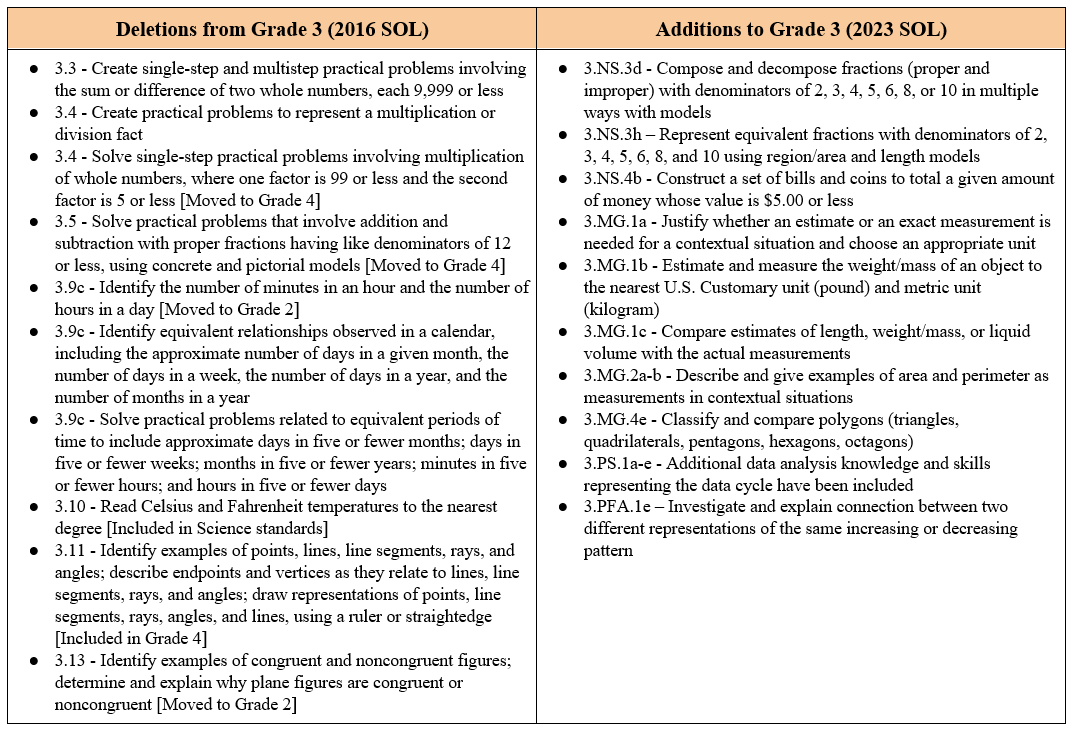 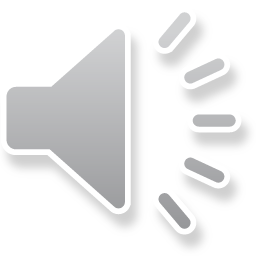 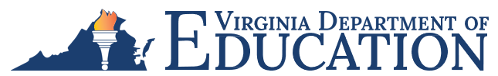 [Speaker Notes: The other two sections of the table include deletions from 2016 standards and any addition of content to the 2023 standards.]
Comparison of 2016 Mathematics SOL to 2023 Mathematics SOL
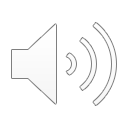 [Speaker Notes: During the remainder of the presentation, we will take a closer look at the revisions to the 2016 standards that resulted in the new 2023 standards.]
Number and Number Sense
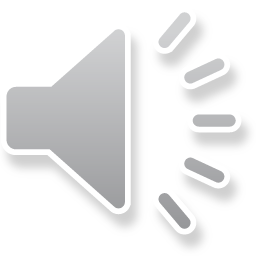 [Speaker Notes: First, we will discuss the standards in the Grade 3 Number and Number Sense Strand.]
Standard 3.1 (2016) - Standard 3.NS.1 (2023)
Revisions:
Use the standard, word form and expanded form of six-digit numbers
Compose, decompose and represent numbers in a variety of ways
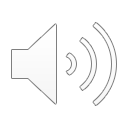 [Speaker Notes: SOL 3.1a in 2016 is now SOL 3.NS.1 in the 2023 Standards. Students will continue to use place value understanding to read and write the standard and word form of six-digit numbers. Additionally, students will need to understand the expanded form of six-digit numbers. Students will continue to represent numbers in a variety of ways as they compose and decompose numbers.]
Standard 3.1 (2016) – Included in Standard 3.CE.1 (2023)
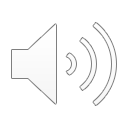 Revisions:
 Rounding whole numbers now embedded in the computation and estimation standards
[Speaker Notes: Rounding whole numbers, a part of SOL 3.1b in the 2016 standards is now embedded in the computation and estimation standard 3.CE.1 in the 2023 standards as a strategy for determining the solution to an addition, subtraction, multiplication or division problem.]
Standard 3.1 (2016) - Standard 3.NS.2 (2023)
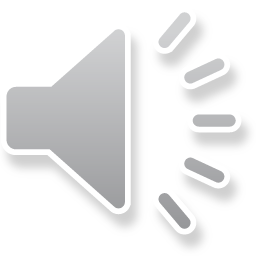 Revisions:
 No significant changes between the 2016 and 2023 standard
[Speaker Notes: SOL 3.1c, comparing and ordering whole numbers, is now SOL 3.NS.2 in the 2023 standards. There are no significant changes in the content of this standard.]
Standard 3.2 (2016) - Standard 3.NS.3 (2023) 1 of 2
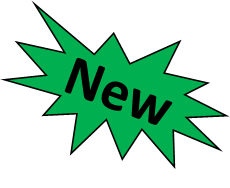 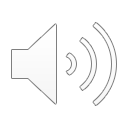 Revisions:
Use mathematical reasoning and justification to represent and compare fractions and mixed numbers
Denominators previously 12 or less now limited to 2, 3, 4, 5, 6, 8, 10
Compose and decompose fractions (proper and improper) with denominators of 2, 3, 4, 5, 6, 8, and 10 in multiple ways
[Speaker Notes: SOL 3.2a-b in 2016 is now SOL 3.NS.3a-c in the 2023 Standards. Students will use mathematical reasoning and justify their fraction sense as they represent and compare proper and improper fractions as well as mixed numbers. Students should have experiences with fractions and mixed numbers with denominators of 2, 3, 4, 5, 6, 8, and 10 using the region/area, length and set models. These fractions and mixed numbers can be presented in context. Students will also use mathematical reasoning and justification to compose and decompose fractions (proper and improper) with denominators of 2, 3, 4, 5, 6, 8, and 10 in multiple ways.]
Standard 3.2 (2016) - Standard 3.NS.3 (2023) 2 of 2
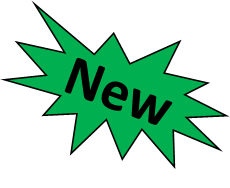 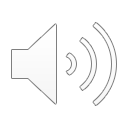 Revisions:
Comparison of two fractions includes proper fractions, improper fractions, and mixed numbers (previously limited to proper fractions)
Represent equivalent fractions with denominators of 2, 3, 4, 5, 6, 8, or 10 using region/area models and length models
[Speaker Notes: SOL 3.2c in 2016 is now 3.NS.3d-h in the 2023 Standards. Students will compare fractions to the benchmarks 0, 1 and ½ using area/region and length models. In addition, students will compare two fractions and/or mixed numbers with like numerators as well as fractions and mixed numbers with like denominators using the area/region and length models.  Students will also represent equivalent fractions with denominators of 2, 3, 4, 5, 6, 8, or 10 using region/area models and length models.]
Standard 3.6 (2016) - Standard 3.NS.4 (2023)
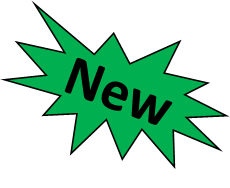 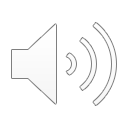 Revisions:
Construct a set of bills and coins to total a given amount of money whose value is $5.00 or less
[Speaker Notes: SOL 3.6a-c found in the Measurement and Geometry strand in 2016 is now 3.NS.4, a part of the Number and Number Sense strand in 2023. Students will solve problems, including those in context that involve counting, comparing, representing and making change for amounts up to $5.00. A content addition is that students will now be expected to construct a set of bills and coins to total a given amount of money whose value is $5.00 or less.]
Computation and Estimation
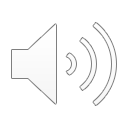 [Speaker Notes: Next, we will discuss the standards in the Grade 3 Computation and Estimation strand.]
Standard 3.3 (2016) - Standard 3.CE.1 (2023) 1 of 2
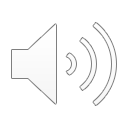 Revisions:
Estimate, represent, solve, and justify solutions to single-step and multistep problems
Apply strategies and algorithms, including the standard algorithm
Whole numbers where addends and minuends do not exceed 1,000
[Speaker Notes: SOL 3.3a-b in 2016 is now SOL 3.CE.1a-e in the 2023 standards. In SOL 3.CE.1, students are asked to estimate, represent and justify their solution in addition to determining the answer to addition and subtraction problems. Students are expected to apply strategies and algorithms, including the standard algorithm, to determine the sum or difference. Whole number addends and minuends for this standard do not exceed 1,000, which is a change from the 2016 standards.]
Standard 3.3 (2016) - Standard 3.CE.1 (2023) 2 of 2
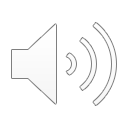 Revisions:
Identify and use the appropriate symbol to distinguish between expressions that are equal and expressions that are not equal
Estimate, represent, solve, and justify solutions to single-step and multistep problems
Whole numbers where addends and minuends do not exceed 1,000
[Speaker Notes: SOL 3.17 in 2016 is now included in the Computation and Estimation Strand as 3.CE.1d in the 2023 standards. Students will Identify and use the appropriate symbol to distinguish between expressions that are equal and expressions that are not equal. The focus of SOL 3.CE.1 is for students to estimate, represent, solve, and justify solutions to single-step and multistep problems. A parameter change should be noted: students will now use whole numbers where addends and minuends do not exceed 1,000.]
Standard 3.4a-c (2016) - Standard 3.CE.2 (2023) 1 of 2
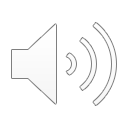 Revisions:
Recall with automaticity multiplication and division facts through 10 × 10
Represent, solve, and justify solutions to single-step contextual problems that involve multiplication and division of whole numbers through 10 × 10
Create an equation to represent the mathematical relationship between equivalent expressions using multiplication and/or division facts
[Speaker Notes: SOL 3.4a-c in 2016 is now SOL 3.CE.2 in the 2023 Standards.]
Standard 3.4a-c (2016) - Standard 3.CE.2 (2023) 2 of 2
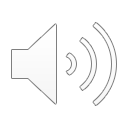 Revisions:
Recall with automaticity multiplication and division facts through 10 x 10
Represent, solve, and justify solutions to single-step contextual problems that involve multiplication and division of whole numbers through 10 × 10
Create an equation to represent the mathematical relationship between equivalent expressions using multiplication and/or division facts
[Speaker Notes: Students will continue to demonstrate fluency with multiplications facts. However, students will now recall with automaticity multiplication and division facts through 10 × 10. Students should have experiences solving single step-contextual problems to better understand multiplication and division of whole numbers through 10 × 10. From the 2016 standards, SOL 3.17, which states that students will create equations to represent equivalent mathematical relationships using multiplication and or division facts, is now included in the Computation and Estimation strand as SOL 3.CE.2g in the 2023 standards.]
Standard 3.4d (2016) - Deleted (2023)
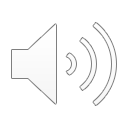 Revisions:
Solving single step-problems involving multiplication where one factor is 99 or less and the other is 5 or less has been removed from the Grade 3 mathematics standards
[Speaker Notes: SOL 3.4 has been deleted. Students will now solve single-step problems involving multiplication where one factor is 99 or less and the second factor is 5 or less in grade 4.]
Standard 3.5 (2016) - Deleted (2023)
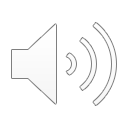 Revisions:
Solving practical problems involving addition and subtraction of proper fractions has been removed from the Grade 3 mathematics standards
[Speaker Notes: SOL 3.5 has been deleted. Students will now solve practical problems involving addition and subtraction of fractions in grade 4.]
Measurement and Geometry
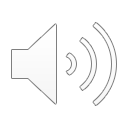 [Speaker Notes: We will now discuss the standards in the Grade 3 Measurement and Geometry strand.]
Standard 3.6 (2016) - Moved to 3.NS.4 (2023)
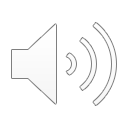 Revisions:
Determining the value of money, comparing sets and making change has been moved to the Number and Number Sense strand
[Speaker Notes: SOL 3.6 has been moved to the Number and Number Sense strand. It is now labeled as SOL 3.NS.4 and was discussed previously in this presentation.]
Standard 3.7 (2016) - 3.MG.1 (2023)
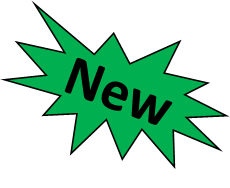 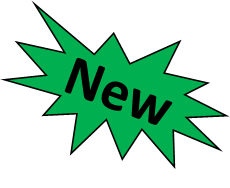 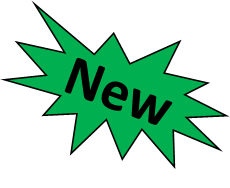 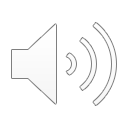 Revisions:
Reason mathematically to estimate and measure weight/mass
Justify whether an estimate or an exact measurement is needed for a contextual situation and choose an appropriate unit
Compare estimates of length, weight/mass, or liquid volume with the actual measurements
[Speaker Notes: SOL 3.7 in 2016 is now SOL 3.MG.1 in the 2023 Standards. Students will reason mathematically to estimate and measure length and liquid volume. Students will now also estimate and measure weight or mass to the nearest pound or kilogram. Students will justify whether an estimate or an exact measurement is needed for a contextual situation and choose an appropriate unit, and will compare their estimates of length, weight, or liquid volume to the actual measurements.]
Standard 3.8 (2016) - 3.MG.2 (2023)
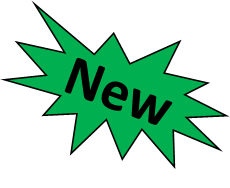 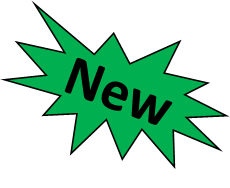 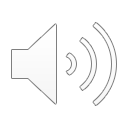 Revisions:
Describe and give examples of area and perimeter as a measurement in contextual situations
Given the lengths of all sides of a polygon, determine the perimeter
[Speaker Notes: SOL 3.8 in 2016 is now SOL 3.MG.2 in the 2023 Standards. Students will use multiple representations to estimate and solve problems involving area and perimeter. Experiences should provide students with opportunities to describe and give examples of area and perimeter as a measurement in contextual situations. Students are also expected to determine the perimeter of a polygon when given the lengths of all sides of the polygon.]
Standard 3.9a,b (2016) - 3.MG.3 (2023)
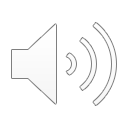 Revisions:
No significant changes between the 2016 and 2023 standard
[Speaker Notes: SOL 3.9a-b in 2016 is now SOL 3.MG.3 in the 2023 Standards. Students will demonstrate an understanding of the concept of time to the nearest minute. Students will continue to tell and write time, match times on analog and digital clocks and solve single-step contextual problems involving elapsed time in one-hour increments.]
Standard 3.9c (2016) - Deleted (2023)
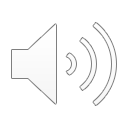 Revisions:

Identifying the number of minutes in an hour and the number of hours in a day has been moved to Grade 2
Identifying equivalent periods of time and solving practical problems has been removed from the Grade 3 mathematics standards
[Speaker Notes: SOL 3.9 in the 2016 standards includes identifying equivalent periods of time and solving practical problems related to equivalent periods of time. This content is no longer in the Grade 3 mathematics standards. Identifying the number of minutes in an hour and the number of hours in a day has been moved to Grade 2. Identifying equivalent relationships and solving practical problems related to equivalent periods of time has been deleted from the Grade 3 standards.]
Standard 3.10 (2016) - deleted (2023)
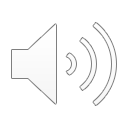 Revisions:
Reading Celsius and Fahrenheit temperatures has been removed from the Grade 3 mathematics standards
[Speaker Notes: SOL 3.10 in the 2016 standards states that students will read temperature to the nearest degree. This content has been removed from the Grade 3 mathematics standards. It is included in the Grade 3 Science standards.]
Standard 3.11 (2016) - Deleted (2023)
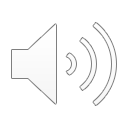 Revisions:
Identifying and drawing representations of points, lines, line segments, rays, and angles has been removed from the Grade 3 mathematics standards
[Speaker Notes: SOL 3.11 in the 2016 standards states that students will identify and draw representations of points, lines, line segments, rays, and angles. This content has been deleted from the Grade 3 standards and is included in the Grade 4 standards.]
Standard 3.12 (2016) - 3.MG.4 (2023)
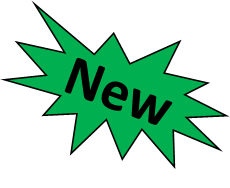 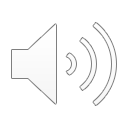 Revisions:
Polygons are limited to triangles, quadrilaterals, pentagons, hexagons, and octagons
Classify and compare polygons
[Speaker Notes: SOL 3.12 in 2016 is now 3.MG.4 in the 2023 Standards. Polygons will be limited to triangles, quadrilaterals, pentagons, hexagons, and octagons. Heptagons, nonagons, and decagons are deleted from the grade 3 mathematics standards. In addition, students should have experiences classifying and comparing polygons.]
Standard 3.13 (2016) - Deleted (2023)
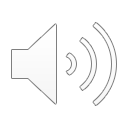 Revisions:
Identifying and describing congruent and noncongruent figures has been removed from the grade 3 mathematics standards
[Speaker Notes: SOL 3.13 in the 2016 standards states that students will identify and describe congruent and noncongruent figures. This content has been removed from the grade 3 mathematics standards and this skill is now included in Grade 2.]
Probability and Statistics
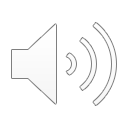 [Speaker Notes: Next, we will discuss the standards in the Grade 3 Probability and Statistics strand.]
Standard 3.14 (2016) - deleted (2023)
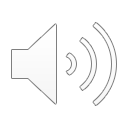 Revisions:
Investigating and describing the concept of probability has been removed from the Grade 3 mathematics standards
[Speaker Notes: SOL 3.14 from the 2016 standards states that students will investigate and describe the concept of probability as a measurement of chance and list possible outcomes for a single event. This content has been removed from the Grade 3 mathematics standards and these skills are now included in Grade 4.]
Standard 3.15 (2016) - 3.PS.1 (2023) 1 of 2
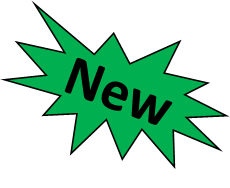 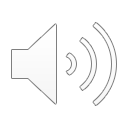 Revisions:
Apply the data cycle with an emphasis on pictographs and bar graphs
An increase in allowable number of data points (up to 30) and number of categories (up to 8) in data collection
[Speaker Notes: SOL 3.15 in 2016 is now SOL 3.PS.1 in the 2023 Standards. The student will apply the data cycle with a focus on pictographs and bar graphs. The data cycle requires students to formulate questions; collect or acquire data; organize and represent data; and analyze data and communicate results. Students should have experiences working with data limited to 30 or fewer data points for no more than eight categories. This is an increase from the 2016 standard which was limited to 16 or fewer data points for no more than four categories.]
Standard 3.15 (2016) - 3.PS.1 (2023) 2 of 2
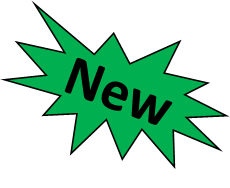 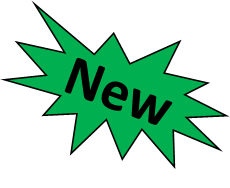 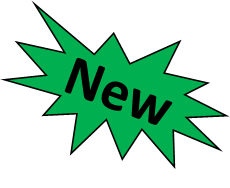 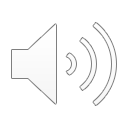 Revisions:
Solve one- and two-step addition and subtraction problems using data from pictographs and bar graphs
[Speaker Notes: As part of the data cycle, students will continue to analyze data represented in pictographs and bar graphs, and to communicate results orally and in writing. Additionally, students will make inferences about data represented in pictographs and bar graphs, will use characteristics of the data to draw conclusions about the data and make predictions based on the data, and will solve one- and two-step addition and subtraction problems using data from pictographs and bar graphs.]
Patterns, Functions, and Algebra
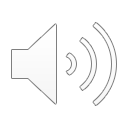 [Speaker Notes: Next, we will discuss the standards in the Grade 3 Patterns, Functions, and Algebra strand.]
Standard 3.16 (2016) - 3.Pfa.1 (2023)
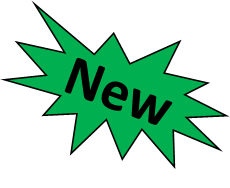 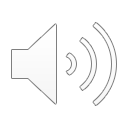 Revisions:
Repeating patterns and patterns found in tables has been removed from Grade 3 mathematics standards
Investigate and explain connections between various representations of growing patterns
[Speaker Notes: SOL 3.16 in the 2016 standards is now SOL 3.PFA.1 in the 2023 Standards. Students will identify, describe, extend, and create increasing and decreasing patterns (limited to addition and subtraction of whole numbers), including those in context, using various representations. Student should have experiences that require them to  investigate and explain connections between various representations of growing patterns. Identifying, describing, creating, and extending repeating patterns has been removed from Grade 3 and is now included in Grades 1 and 2. Patterns in tables, including solving problems that involve the application of input and output rules and determining the missing values in a table, has been removed from Grade 3 and is now included in Grade 4.]
Standard 3.17 (2016) – Moved to 3.CE.1 and 3.CE.2 (2023)
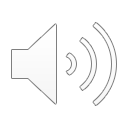 Revisions:
Identify and use the appropriate symbol to distinguish between expressions that are equal and expressions that are not equal moved to 3.CE.1
Create equations to represent equivalent mathematical relationships moved to 3.CE.2
[Speaker Notes: SOL 3.17 in the 2016 standards in now included in 3.CE.1 and 3.CE.2 in the 2023 Standards. Identifying and using the appropriate symbol to distinguish between expressions that are equal and expressions that are not equal has moved to 3.CE.1 while creating equations to represent equivalent mathematical relationships has moved to 3.CE.2. These standards were discussed previously in the presentation.]
Questions?
Contact the 
Virginia Department of Education’s Mathematics Team at vdoe.mathematics@doe.virginia.gov
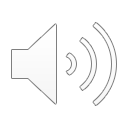 [Speaker Notes: This concludes the presentation on the 2023 Grade 3 Mathematics Standards of Learning revisions. It may be helpful to refer back to this presentation as you are using the Overview of Revisions document to plan for instruction. Should you have any questions, feel free to contact the Virginia Department of Education's Mathematics Team at the email address shown on the screen.]